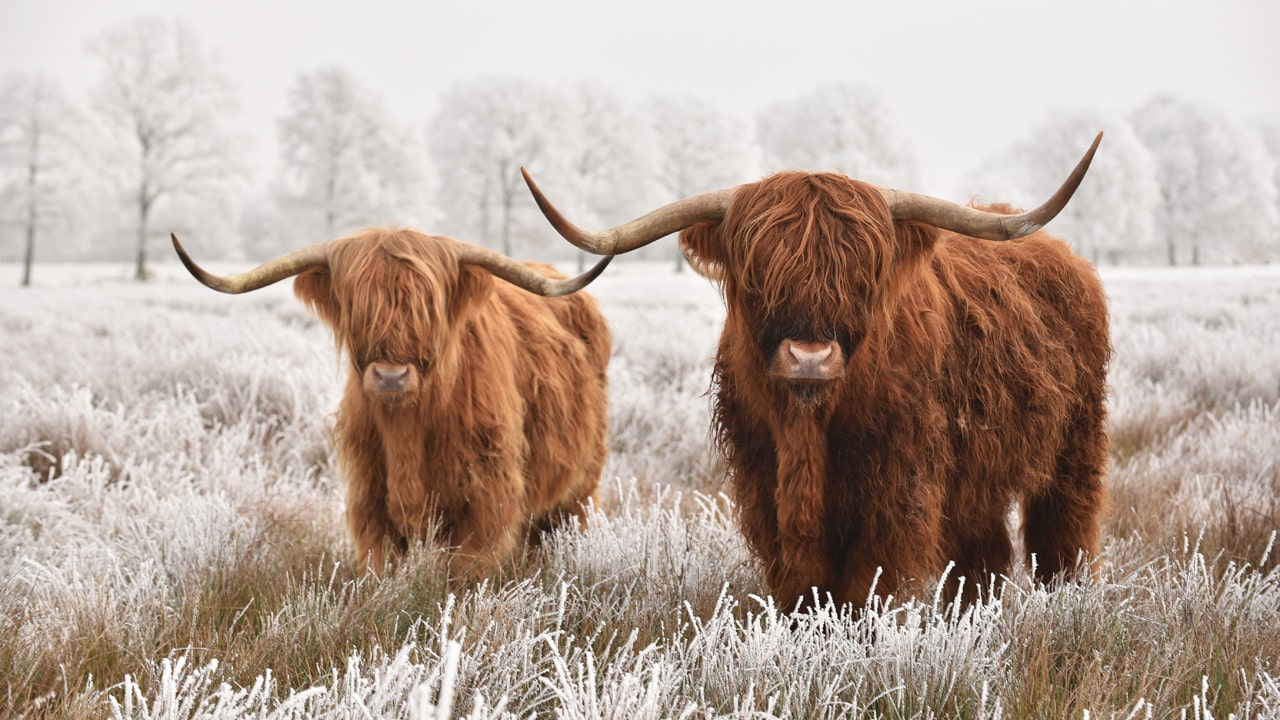 [Speaker Notes: Bienvenue dans cette présentation !]
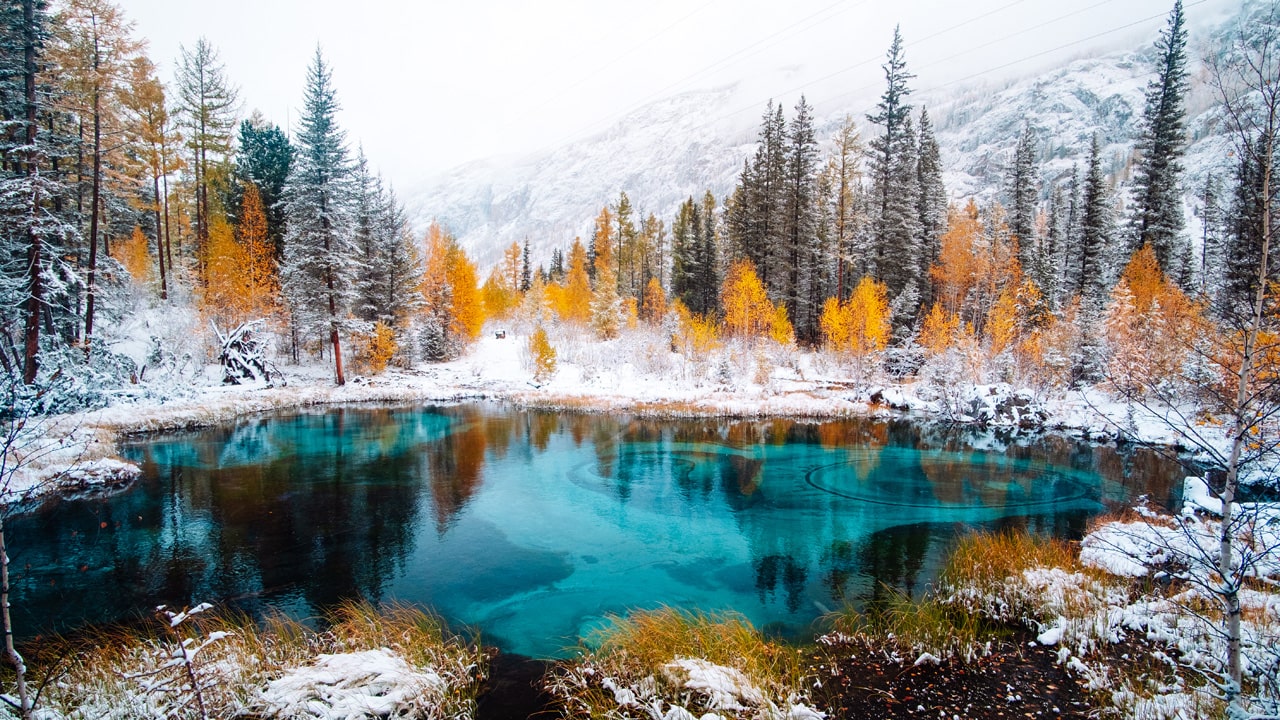 [Speaker Notes: Je présente quelque chose.
Sur plusieurs lignes.
Avec une troisième ligne.]
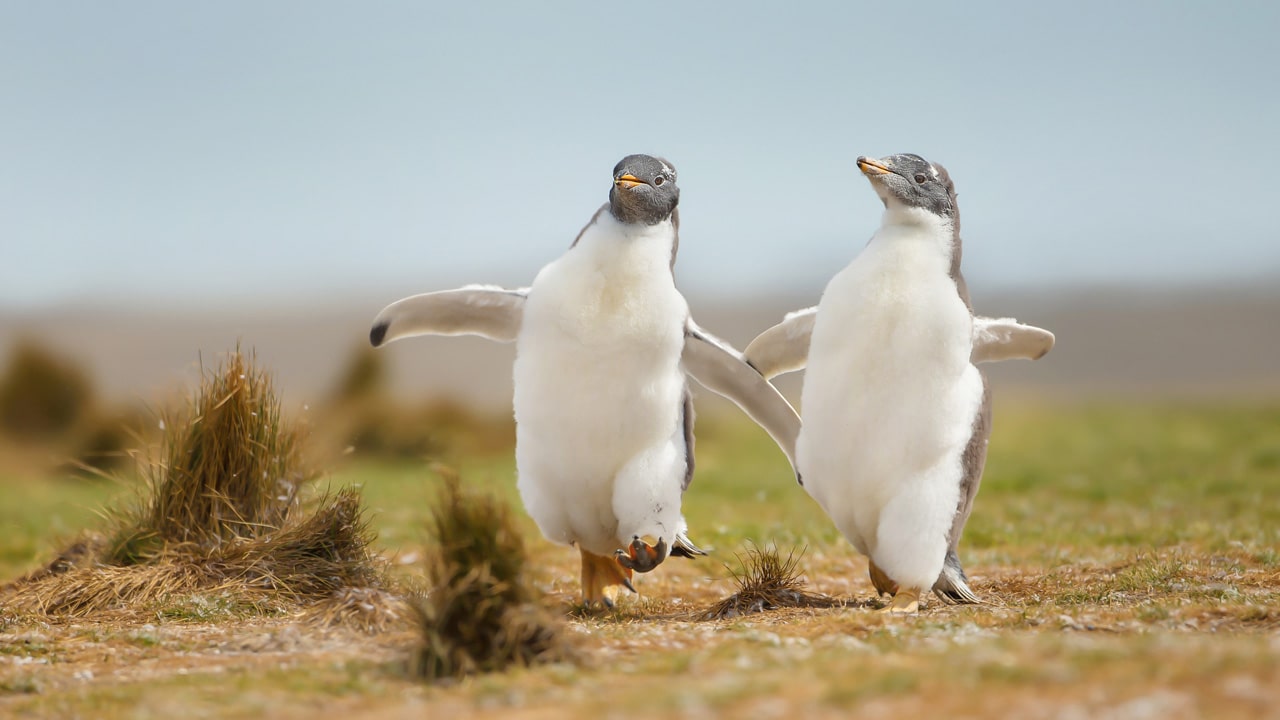 [Speaker Notes: Merci pour votre attention.
Avez-vous des questions ?]